19032/MK. Tipografi 2
Introduksi
Desain Komunikasi Visual – UNIKOM
Desain Grafis  – UNIKOM
Tim Pengajar
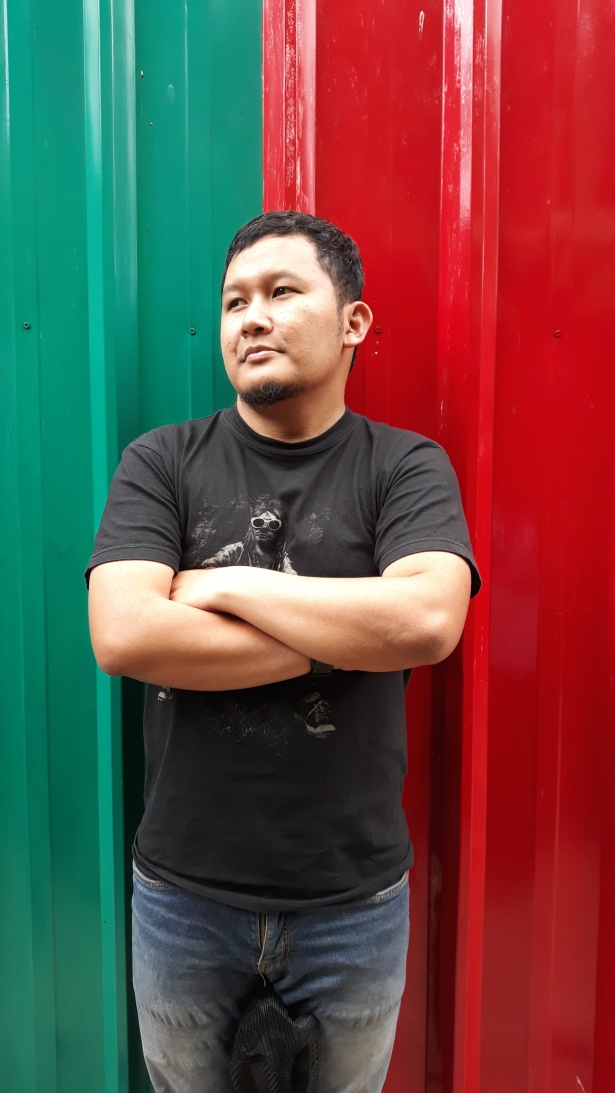 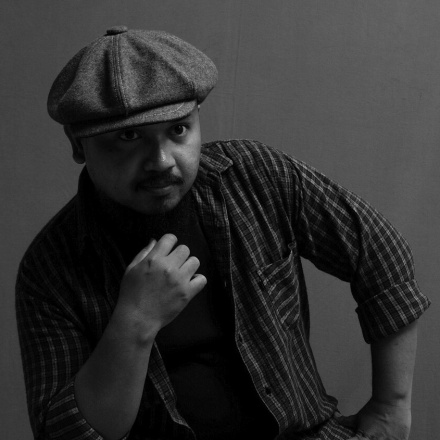 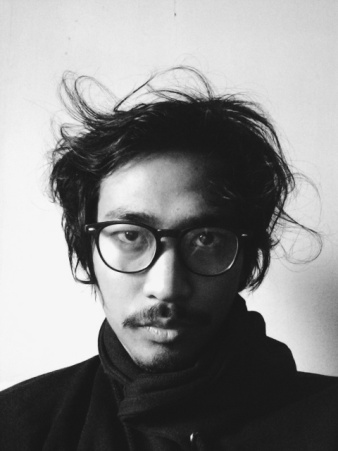 Wantoro, M.Ds
Koordinator
Deddy Kurniawan, M.Ds
Dosen
Ahmad Deptian, M.Ds
Dosen
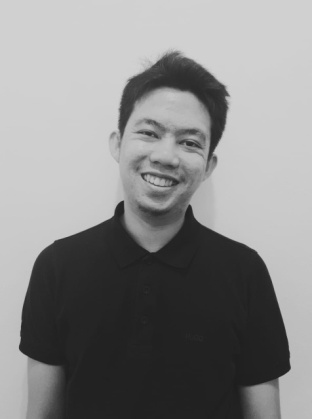 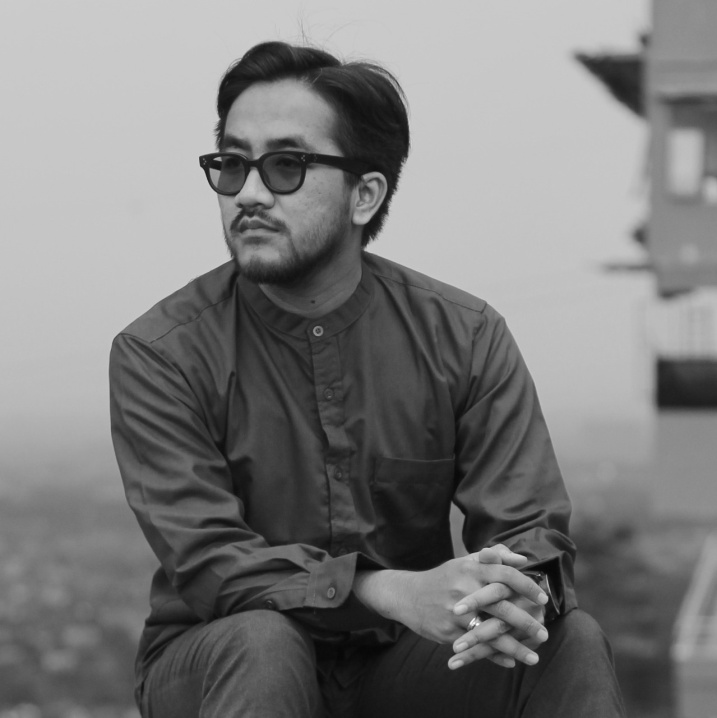 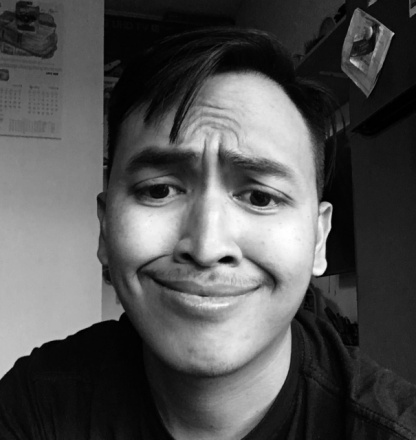 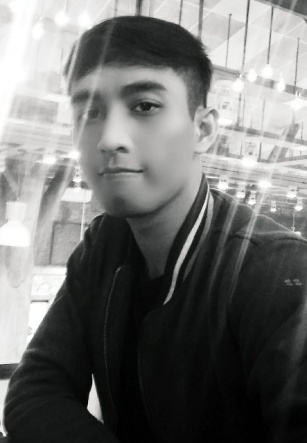 Aditya Pranata, M.Ds
Dosen
M.Fikri H, M.Ds
Dosen
Ahmad Nurzaeni, M.Ds
Dosen
Ganjar M, M.Ds
Dosen
Aturan Perkuliahan
Aturan Kelas
	Mahasiswa wajib hadir di kelas dengan maksimal keterlambatan 15 menit dari jadwal perkuliahan, mencatat & menaati brief/materi  perkuliahan dari dosen, membawa progres & referensi proyek, mengumpulkan tugas dengan baik dan benar serta tidak melakukan plagiasi.

Kehadiran
	Setiap mahasiswa wajib mengikuti mata kuliah Tipografi II dengan rasio kehadiran 80% atau 13x pertemuan (termasuk UTS & UAS). Ketidakhadiran  maksimal adalah 20% (sekitar 3 pertemuan). Sakit, izin & dispensasi mendapat catatan khusus.Melebihi batas minimum kehadiran otomatis akan dicoret dari daftar peserta Tipografi II & otomatis tidak diluluskan dari mata kuliah tsb.
Asistensi
	Asistensi dilakukan di kelas dengan membawa progres2 yang ditargetkan sebelumnya. Asistensi diluar kelas memungkinkan bila dilakukan pada hari dan jam kuliah. Pada beberapa pertemuan, asistensi merupakan syarat presensi/kehadiran.

Deadline Tugas
	Ketepatan waktu pengumpulan tugas merupakan salah satu kewajiban yang harus dilaksanakan mahasiswa Tipografi II.  Hal ini, dicanangkan sebagai langkah penegakan kedisiplinan berkarya. Keterlambatan pengumpulan suatu karya akan dikenakan aturan sbb :
	1. Keterlambatan pengumpulan tugas biasa, pengurangan nilai -10/minggu.
	    Maksimal keterlambatan 2 minggu (dengan catatan)
	2. Keterlambatan pengumpulan UTS atau UAS, karya tidak diterima.
Nilai
	Nilai suatu proyek/karya merupakan nilai dari ketepatan brief tugas, proses, memenuhi solusi, aspek eksperimental , kelengkapan & kerapihan penyajian & ketepatan waktu.

	Nilai total terdiri dari 
	Tugas 	20%
	UTS 	30%
	UAS 	40% 
	Presensi    10%
Tugas/Project

	Mata kuliah MK. Tipografi II 2019-2020 memiliki 3 project.
	Project 1 :  Desain Booklet (UTS)
	Project 2 :  Desain Wordmark
    Project 3 :  Desain 3D Type (UAS)
Timeline Perkuliahan (1)

	Pertemuan 1 :  Introduksi
	Pertemuan 2 :  Materi Booklet
     	Pertemuan 3 :  Mind Mapping, Keywords, Keyvisual, Moodboard
	Pertemuan 4 :  Asistensi Sketsa Layout Booklet
	Pertemuan 5 :  Asistensi Digital Layout Booklet
     	Pertemuan 6 :  Asistensi Digital Layout Booklet
	Pertemuan 7 :  Asistensi Mock-Up Booklet
	Pertemuan 8 :  UTS
Timeline Perkuliahan (2)

	Pertemuan 9   :  Materi Wordmark
	Pertemuan 10 :  Asistensi Sketsa Wordmark
     	Pertemuan 11 :  Asistensi Digital Wordmark
	Pertemuan 12 :  3D Type
	Pertemuan 13 :  Asistensi Sketsa 3D Type
     	Pertemuan 14 :  Asistensi Digital 3D Type
	Pertemuan 15 :  Asistensi Mock-Up 3D Type
	Pertemuan 16 :  UAS
Peralatan Kuliah
Pulpen (WAJIB)
Buku Catatan
Buku Tugas/Skecth Book/Milimeter Blok
Buku2 referensi Desain, Tipografi dan Kreatifitas
Pensil Warna/Drawing Pen/Tinta Bak
Penggaris, dan alat gambar lainnya.
Komputer & Software Grafis
Referensi Visual
Niat yang TULUS....
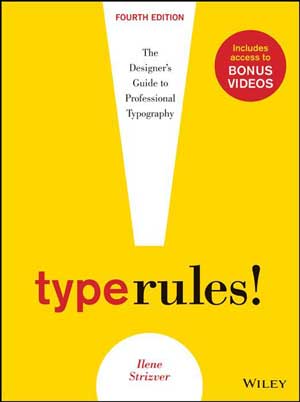 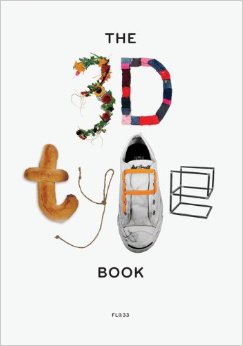 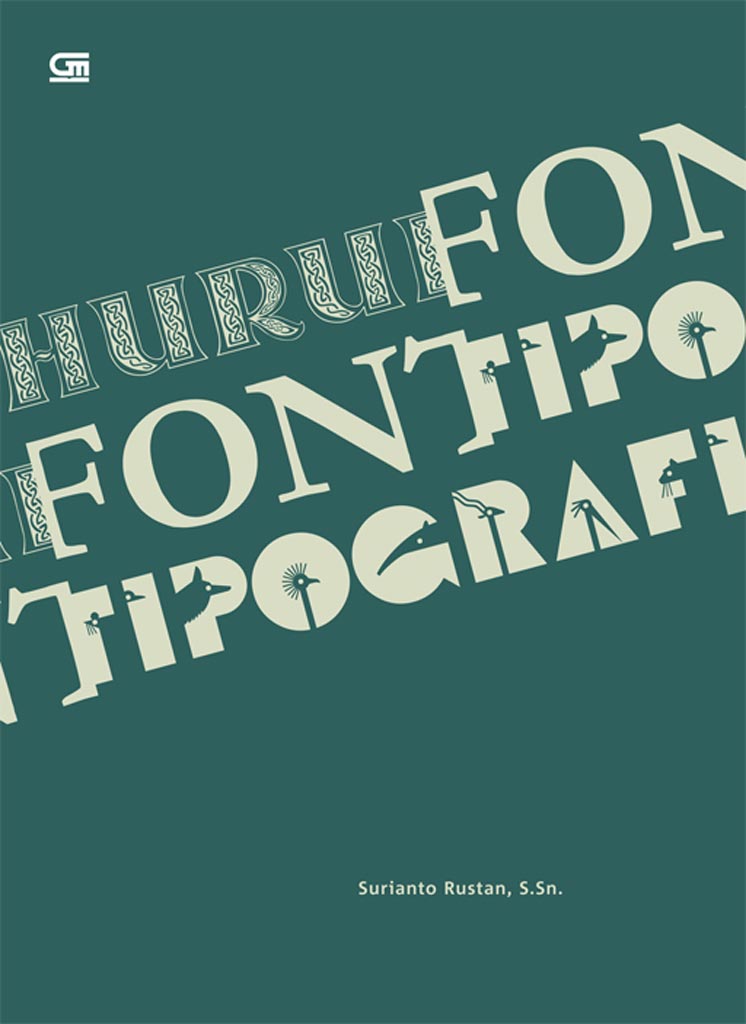 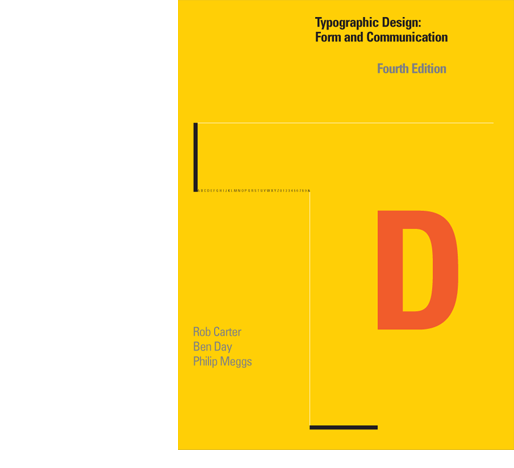 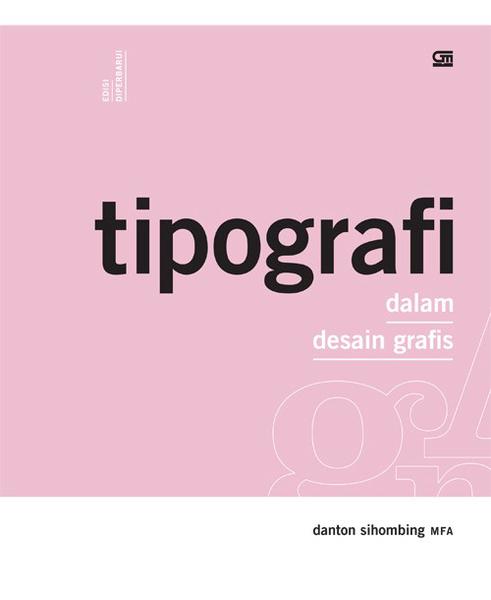 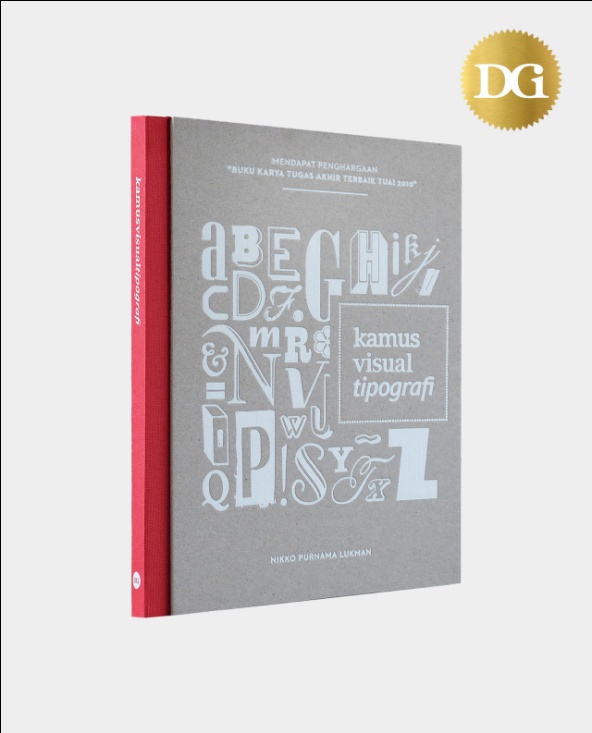 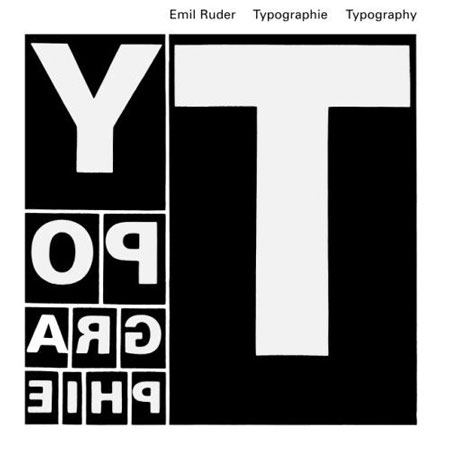 Brief Tipografi II
MK. Tipografi II berkonsentrasi pada project2 APLIKASI & EKSPERIMEN HURUF. 

Eksperimen adalah metoda perancangan huruf dengan percobaan  melalui langkah - langkah baru untuk  menghasilkan kreasi huruf baru berupa huruf  yang memiliki karakter tertentu sesuai tema  yang diangkat.
Tema Perkuliahan
FAUNA
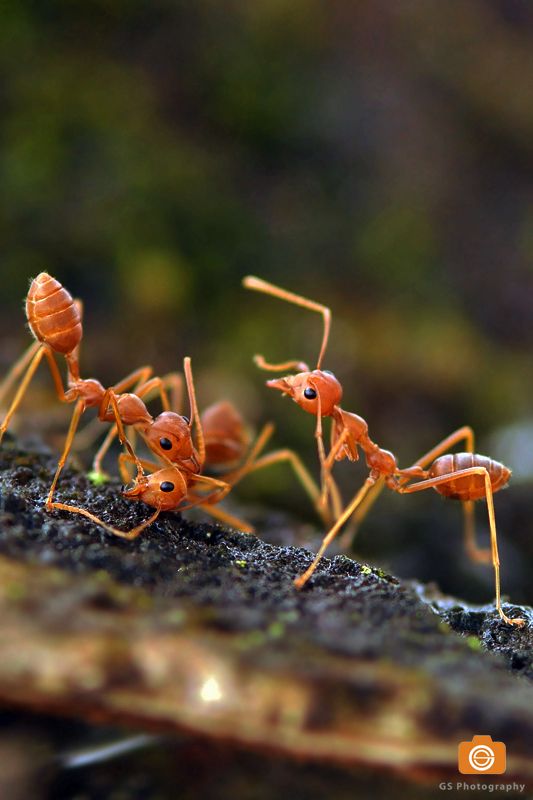 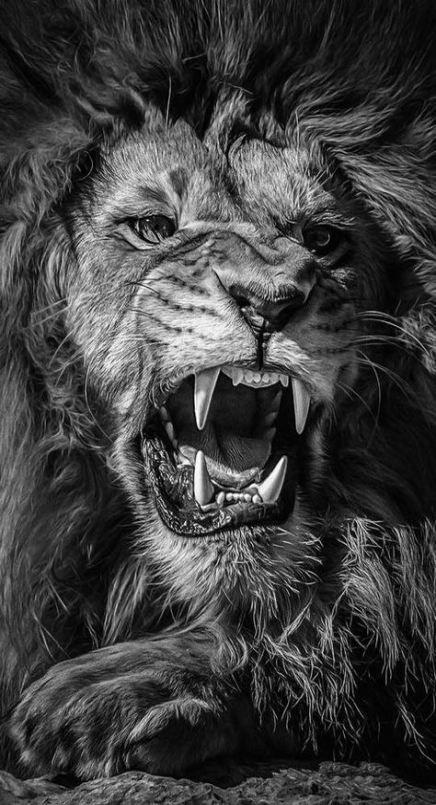 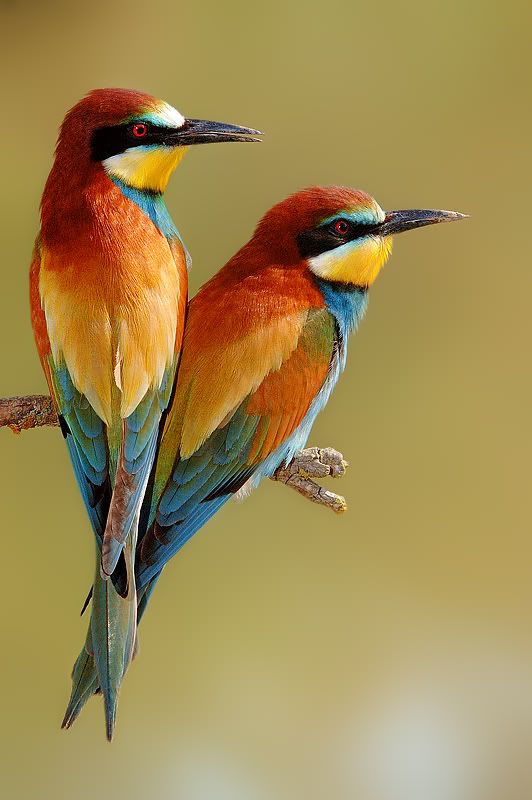 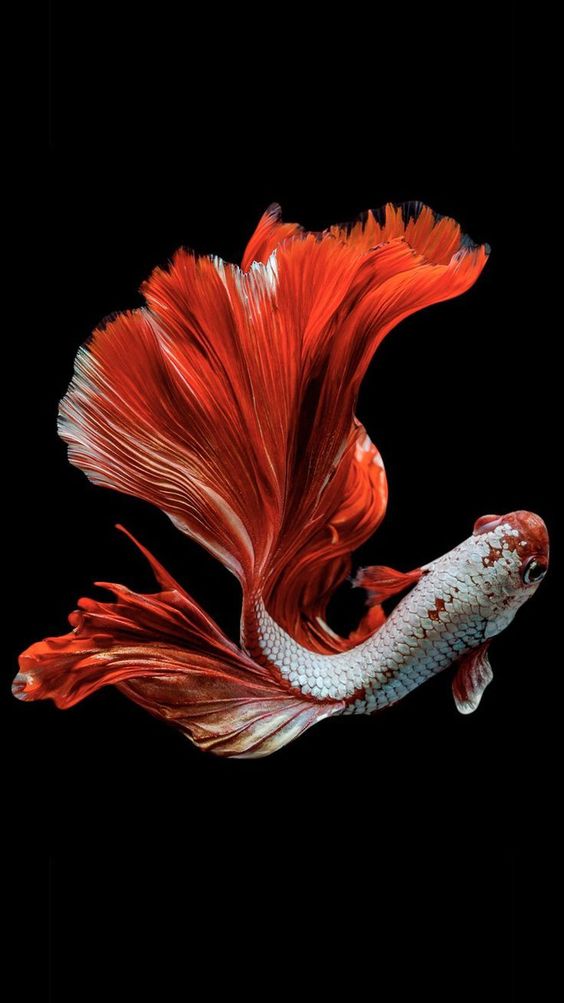 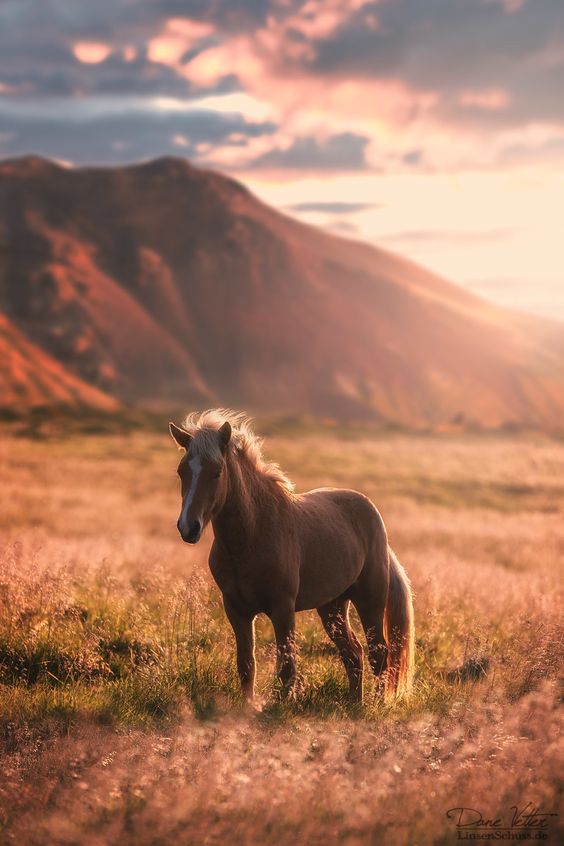 Menurut Kamus Besar Bahasa Indonesia (KBBI), Fauna adalah keseluruhan kehidupan hewan, suatu habitat, daerah, atau strata geologi tertentu atau juga dapat berarti dunia hewan. Fauna dapat tumbuh di daratan dan perairan. 

Fauna memiliki ukuran tubuh, bentuk tubuh, cara hidup, cara berkembangbiak, jenis makanan dan tempat hidup (habitat) yang berbeda sesuai dengan jenisnya dan cara hewan beradaptasi dengan lingkungannya.
Fauna dapat dikelompokkan berdasarkan jenis makanan (Herbivora, Karnivora, Omnivora), Cara berkembang biak (Ovipar, Vivivpar, Ovovivipar), Cara mempertahankan diri, Wilayah persebaran, dan lain-lain.
Jadi…

Eksperimen tipografi II semester ini akan menggunakan  elemen-elemen dalam fauna, berdasarkan  aspek materil (bentuk, tekstur, warna, dll) dan imateril (sifat/karakter, dll).
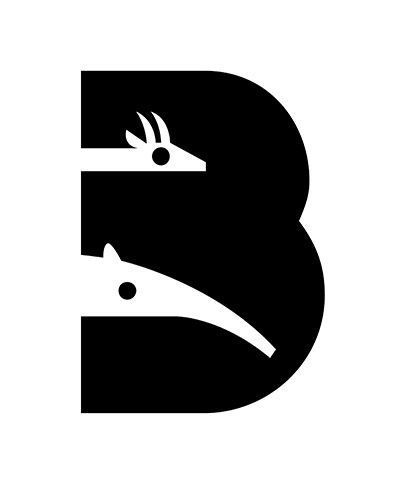 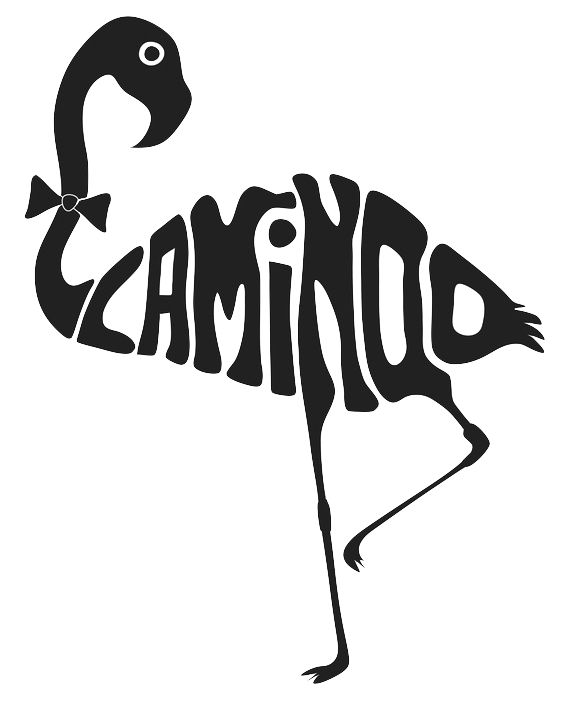 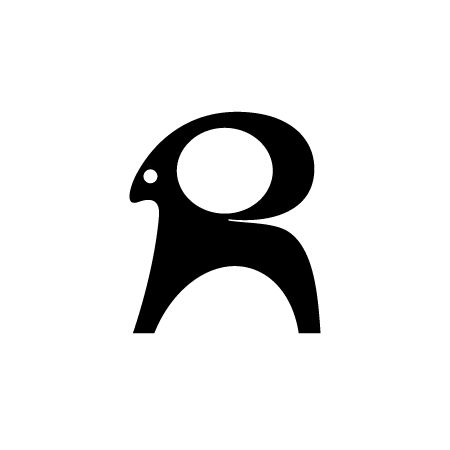 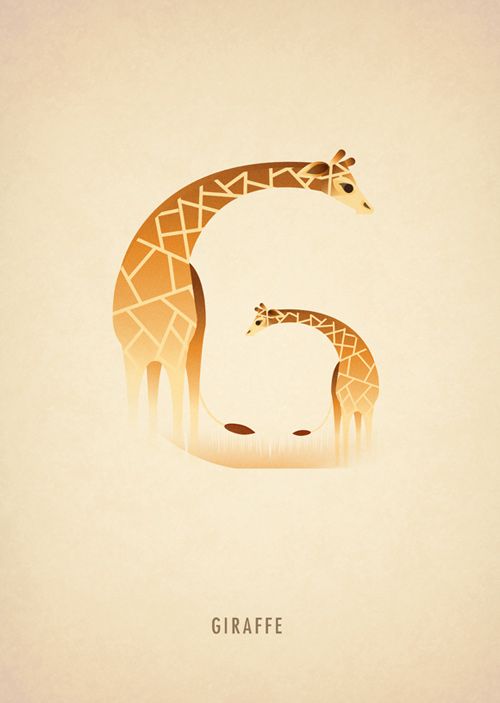 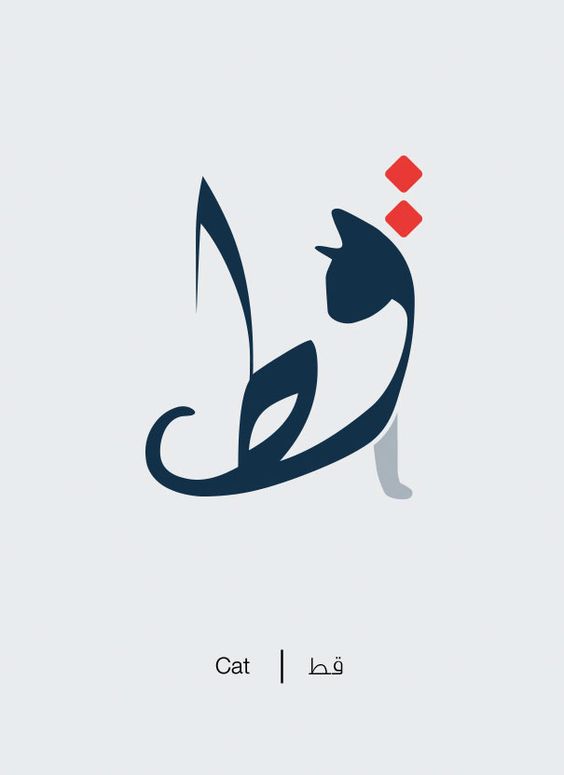 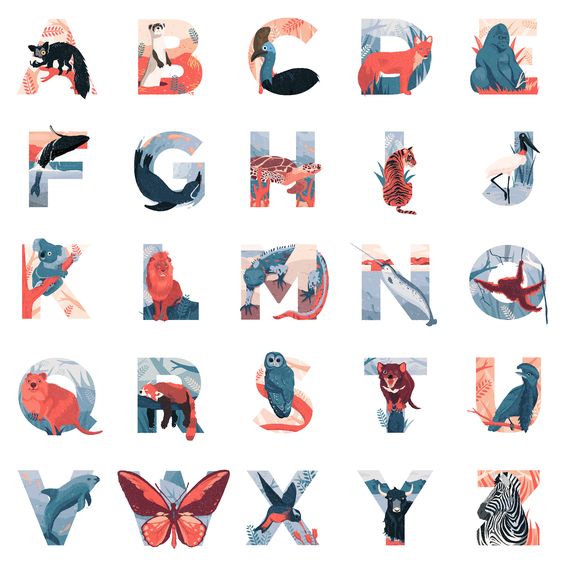 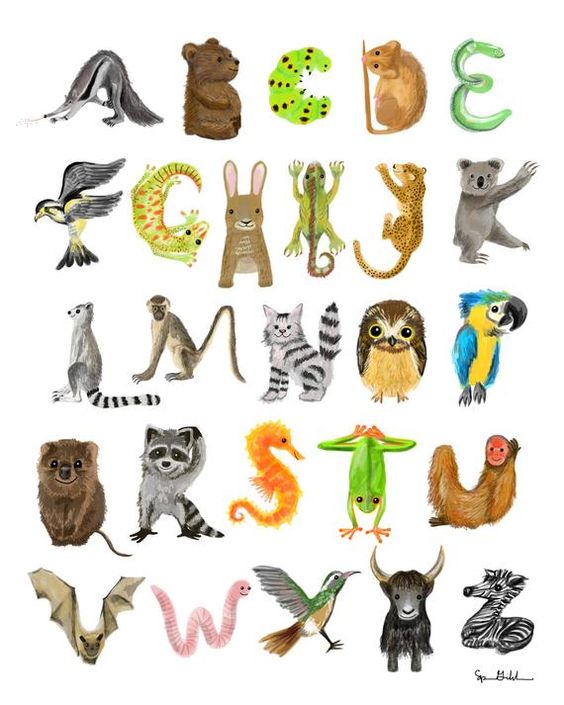 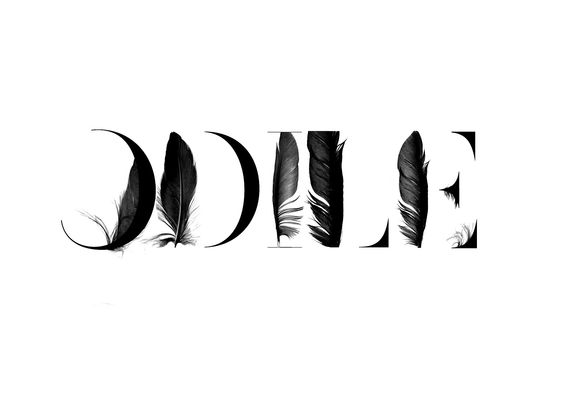 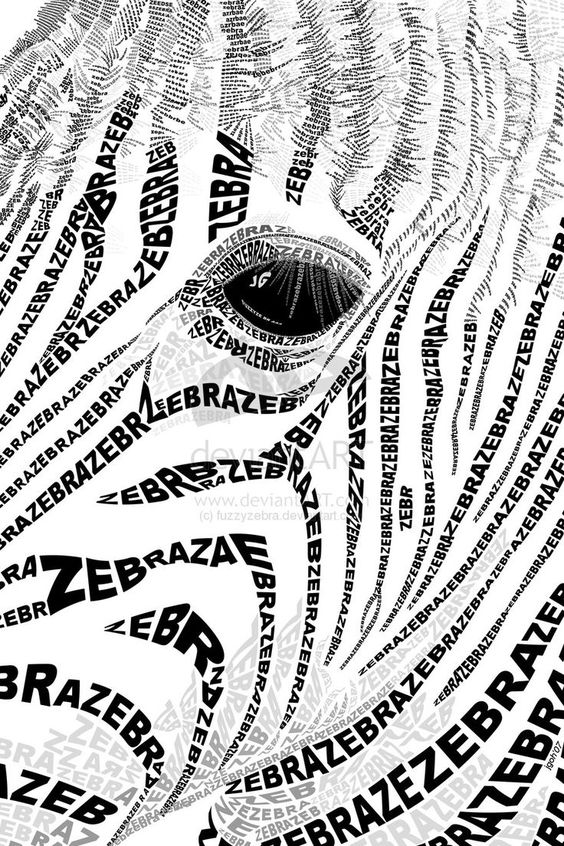 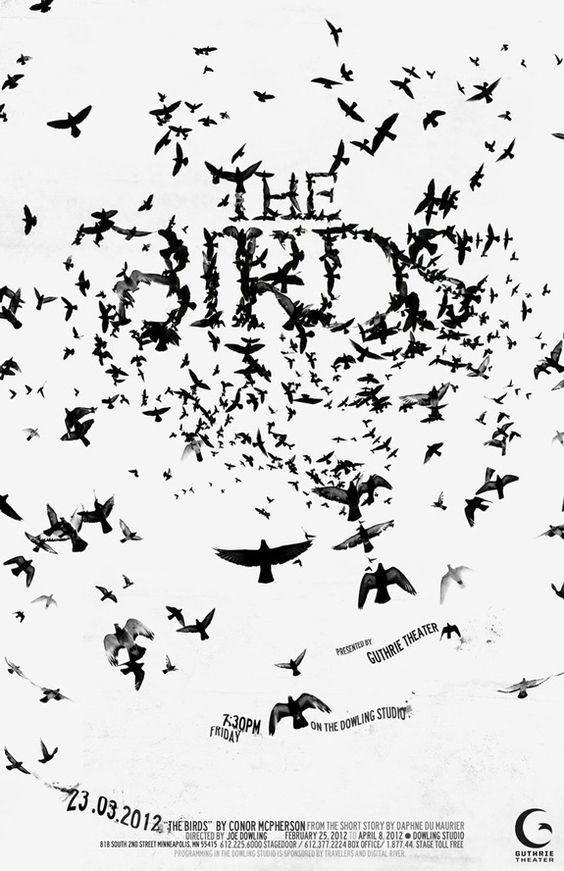 Tema Perorangan
Setiap orang maju kedepan kelas (tidak harus berurutan presensi), menuliskan nomor, nama lengkap, dan pilihan fauna (dalam 1 kelas tidak boleh sama) yang akan digarapnya. 

Dosen dan ketua kelas memotret sebagai bentuk dokumentasi dan bukti.
Tugas Rumah
Setelah menentukkan tema fauna perorangan, setiap mahasiswa WAJIB mencari data mengenai fauna pilihannya, membaca dan membawa dalam bentuk print out minggu depan dengan ketentuan sbb :

Data Fauna meliputi : Profil, Cara berkembang biak, Makanan, Habitat, Senjata diri/keahlian, dll. Data berupa teks dan gambar.

Data diketik ulang sendiri (bukan copas mentah2 dari website/wikipedia) dengan bahasa Indonesia ber EYD, dengan huruf Calibri 11 pt Spasi 1,5pt, Margin 4-3-3-3, Minimal 10 halaman (termasuk cover), Diberi sampul resmi berlogo UNIKOM, Membuat Daftar Pustaka/Referensi sumber, Print & Jilid Hekter.

Syarat diatas merupakan syarat kehadiran.
Selamat  Berkarya